Тема:
 «Проектное обучение 
в урочной и во внеурочной деятельности, 
при работе с одаренными и высокомотивированными обучающимися».
Учитель начальных классов:
МБОУ «СОШ № 32»
Борисенко В.Я.
Цели: включение младших школьников в проектную деятельность

Задачи: 
Углубление  знаний о проектной деятельности
Организация работы с классом 
Развитие творческих способности 
Воспитание активности, интереса к проектной деятельности.
Воспитание коммуникативных качеств

Актуальность: 
 «Человек рожден для мысли и действия»
Свидетельства вебинаров «Организация проектной и исследовательской деятельности учащихся»
Американский философ-идеалист    Джон Дьюи (1859-1952)
Цель проектного обучения:
самостоятельно приобретают недостающие знания;
учатся пользоваться приобретёнными знаниями;
приобретают коммуникативные умения;
развивают исследовательские умения;
развивают системное мышление
Проект – это «пять П»
Проблема
Планирование действий
Поиск информации
Продукт
Презентация результатов
Формирование УУД у младших школьников
Определять цель деятельности
 Планировать
 Выполнять действия и операции
 Соотносить результат деятельности с целью
 Контролировать свои действия
 Проводить наблюдения
 Ставить эксперименты
 Строить простые модели объектов
Проект
 «Жили – были буквы»
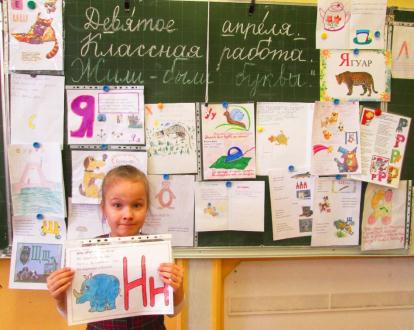 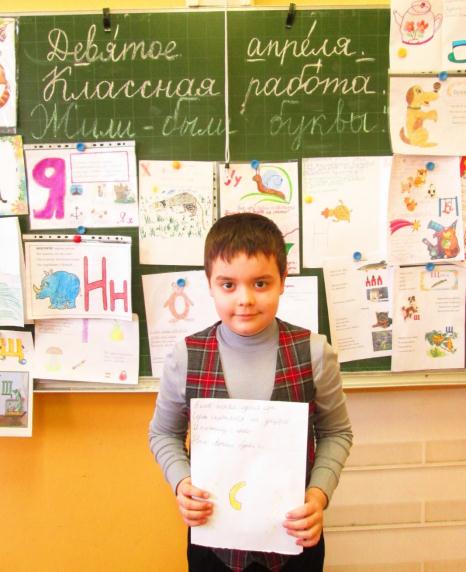 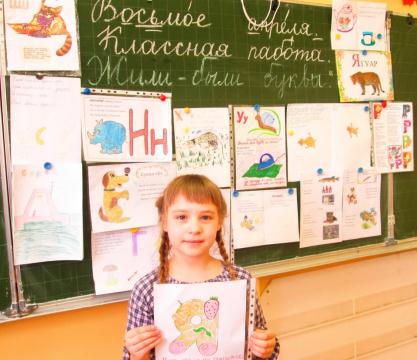 Проект по русскому языку
«Семья слов»